السلام عليكم و رحمة الله
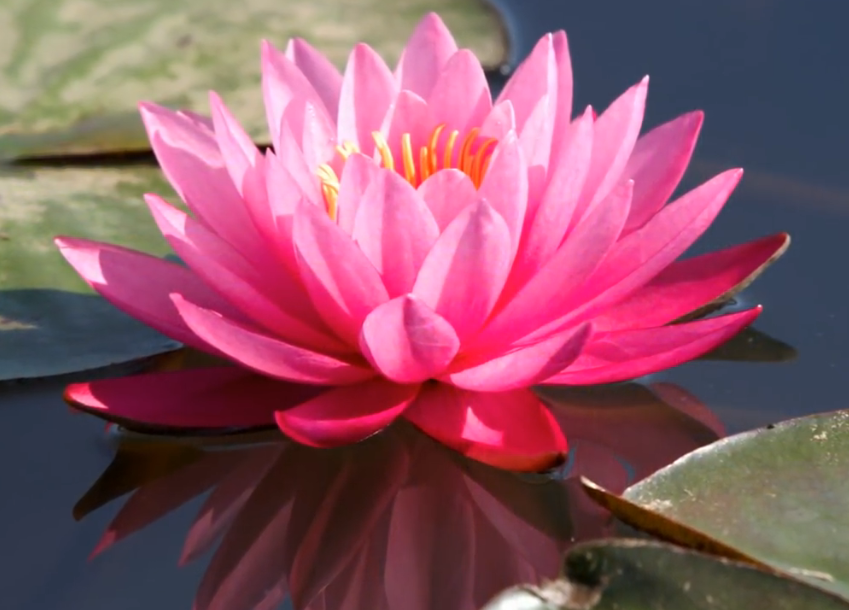 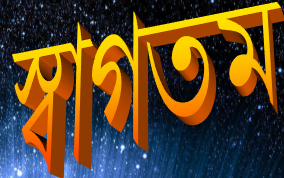 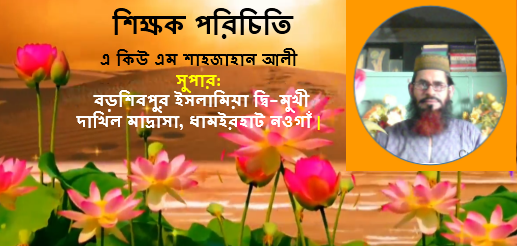 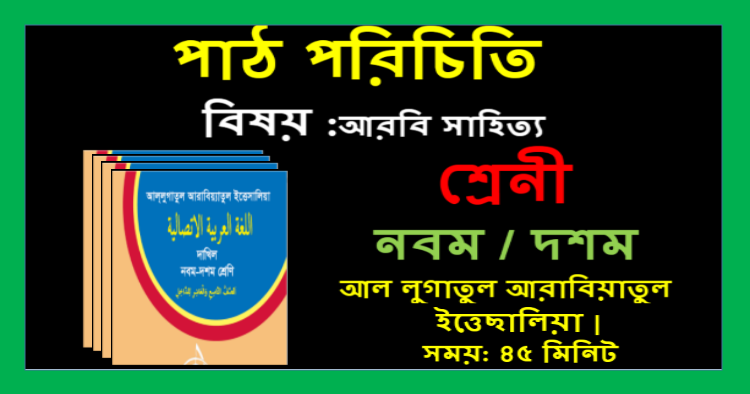 أنظر الى الصورة
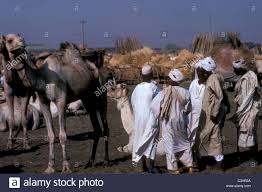 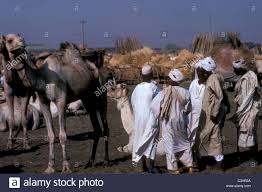 ইসলামের দাওয়াত
ইসলাম আগমনে আরব বনিকদের অবদান
أنظر الى الصورة
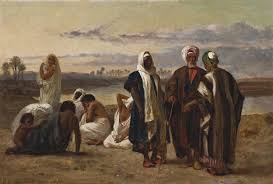 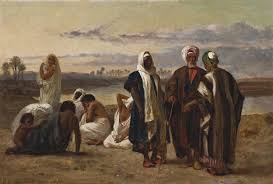 বাংলাদেশে ইসলাম আগমন
ইসলাম আগমনে আরব বনিকদের অবদান
أنظر الى الصورة
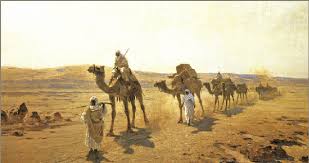 ইসলামের দাওয়াত
ইসলাম আগমনে আরব বনিকদের অবদান
انظر الى الصورة
انظر الى الصورة
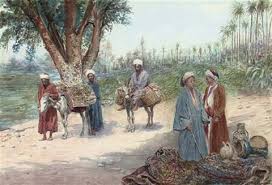 ইসলামের দাওয়াত
ইসলাম আগমনে আরব বনিকদের অবদান
انظر الى الصورة
انظر الى الصورة
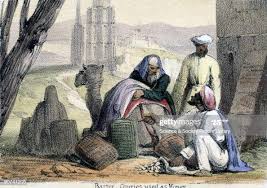 ইসলামের দাওয়াত
ইসলাম আগমনে আরব বনিকদের অবদান
انظر الى الصورة
انظر الى الصورة
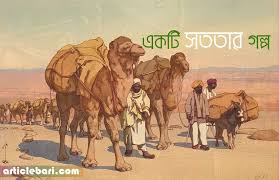 ইসলামের দাওয়াত
ইসলাম আগমনে আরব বনিকদের অবদান
انظر الى الصورة
انظر الى الصورة
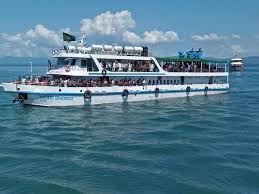 আরব বনিকগন নদী/সাগর পথে বাংলাদেশে আসেন
انظر الى الصورة
انظر الى الصورة
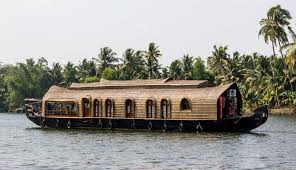 আরব বনিকগন নদী/সাগর পথে বাংলাদেশে আসেন
انظر الى الصورة
انظر الى الصورة
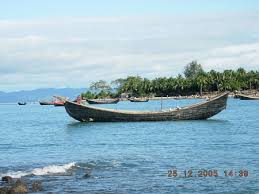 আরব বনিকগন নদী/সাগর পথে বাংলাদেশে আসেন
انظر الى الصورة
انظر الى الصورة
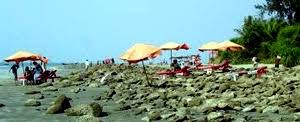 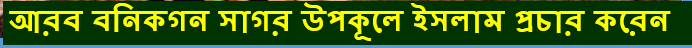 انظر الى الصورة
انظر الى الصورة
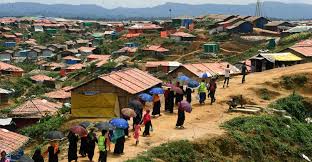 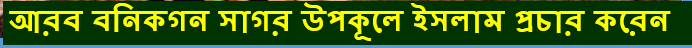 انظر الى الصورة
انظر الى الصورة
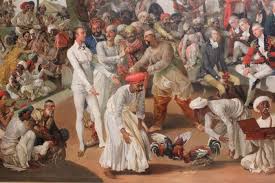 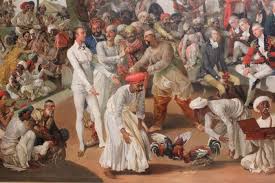 আরব বনিকেরা ইসলাম শিক্ষা দিতেন
انظر الى الصورة
انظر الى الصورة
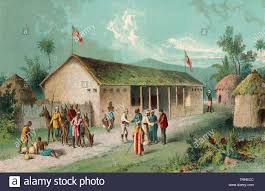 আরবি ভাষা শিক্ষা দেন মক্তবে
انظر الى الصورة
انظر الى الصورة
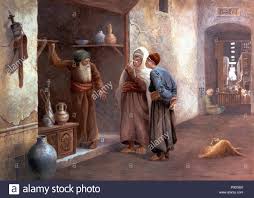 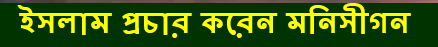 انظر الى الصورة
انظر الى الصورة
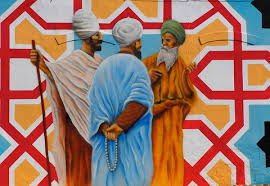 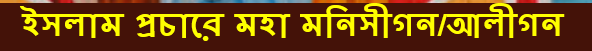 ওলিগন
انظر الى الصورة
انظر الى الصورة
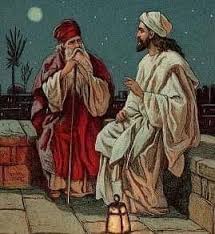 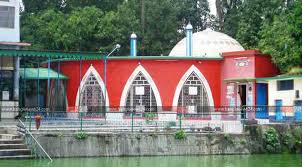 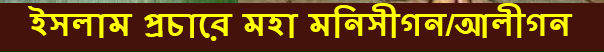 ওলিগন
انظر الى الصورة
انظر الى الصورة
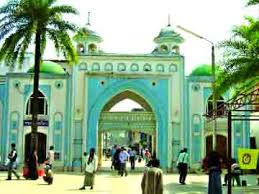 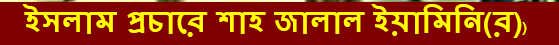 انظر الى الصورة
انظر الى الصورة
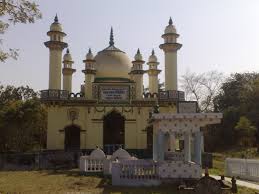 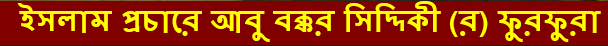 انظر الى الصورة
انظر الى الصورة
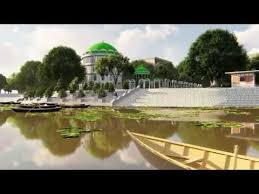 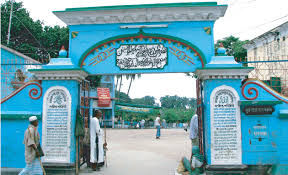 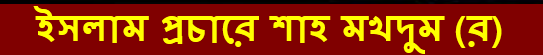 انظر الى الصورة
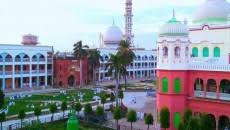 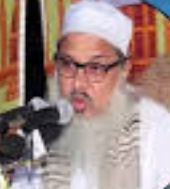 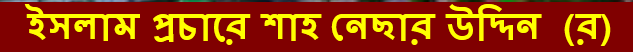 انظر الى الصورة
انظر الى الصورة
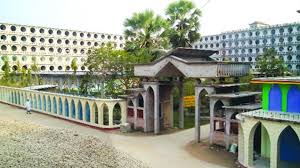 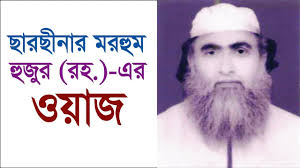 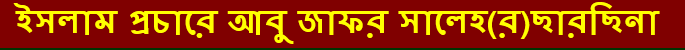 انظر الى الصورة
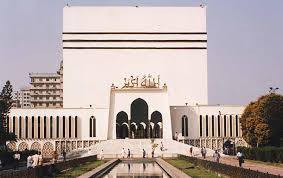 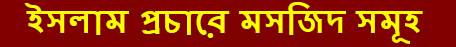 انظر الى الصورة
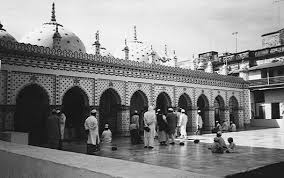 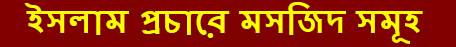 انظر الى الصورة
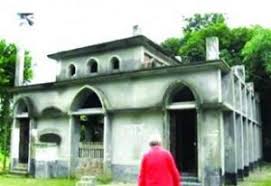 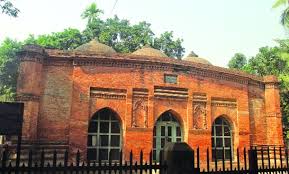 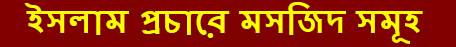 انظر الى الصورة
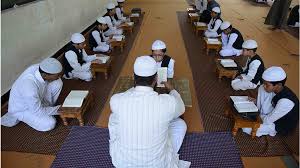 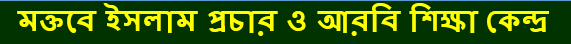 انظر الى الصورة
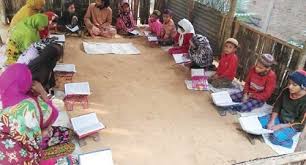 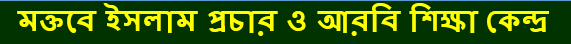 انظر الى الصورة
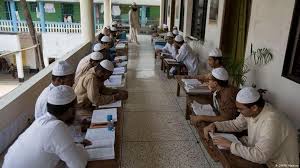 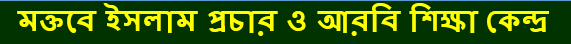 انظر الى الصورة
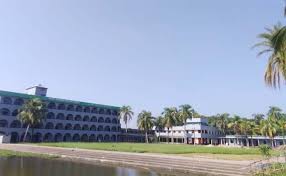 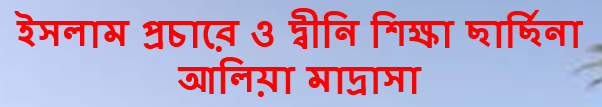 انظر الى الصورة
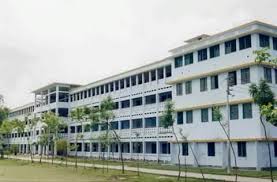 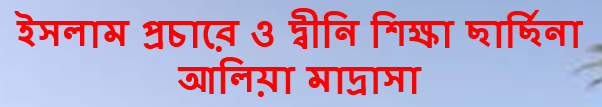 انظر الى الصورة
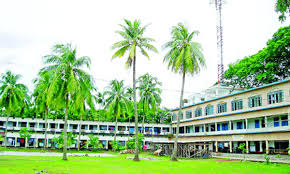 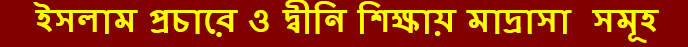 انظر الى الصورة
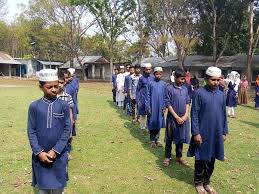 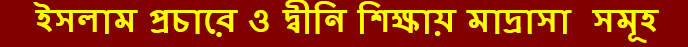 انظر الى الصورة
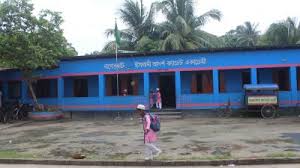 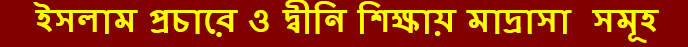 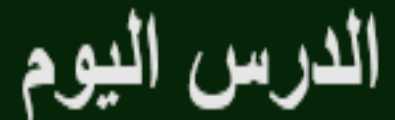 دعوةالاسلام فى بنغلاديش
আজকের পাঠ
বাংলাদেশে ইসলামের দাওয়াত
শিখন ফল 
এই পাঠ শেষে শিক্ষার্থীরা জানতে পারবে 
বাংলাদেশে ইসলামের আগমন 
বাংলাদেশের জনসংখার হার 
অধিবাসী অনুপাতে মুসলমানদের হার 
ইসলামের আগমনে আরব বণিকদের অবদান 
এদেশে আরবি শিক্ষা ব্যাবস্থা 
এদেশের কতিপয় ও বড় মসজিদের পরিচয় 
বাংলায় ইসলাম প্রচারে মহামনিসীদের অবদান ও 
      তাদের চারিত্রিক মাধুর্যতা 
ইসলাম প্রচার ও বিস্তার কেন্দ্র অনেক মাদ্রাসা
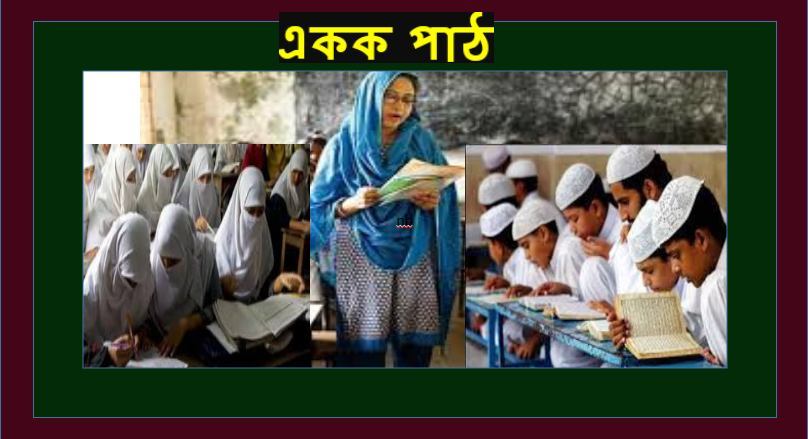 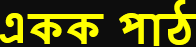 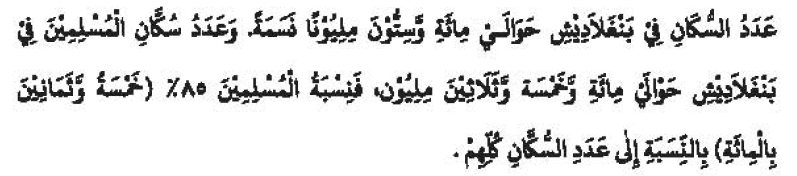 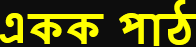 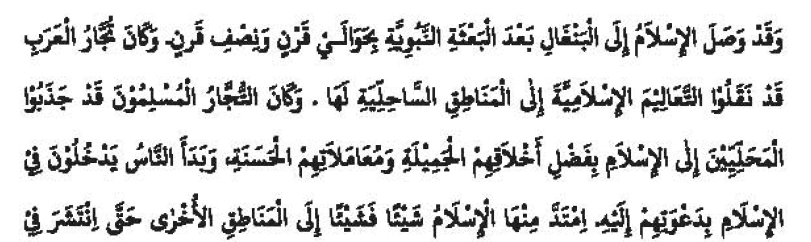 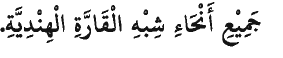 অনুবাদ পড়
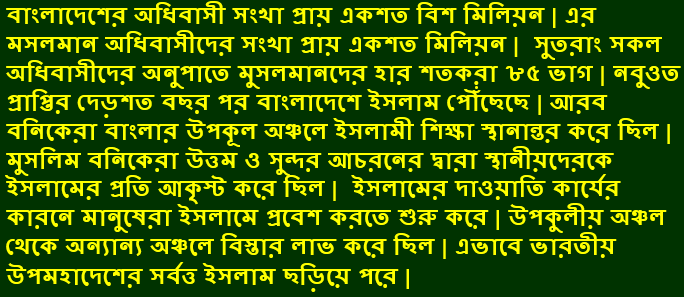 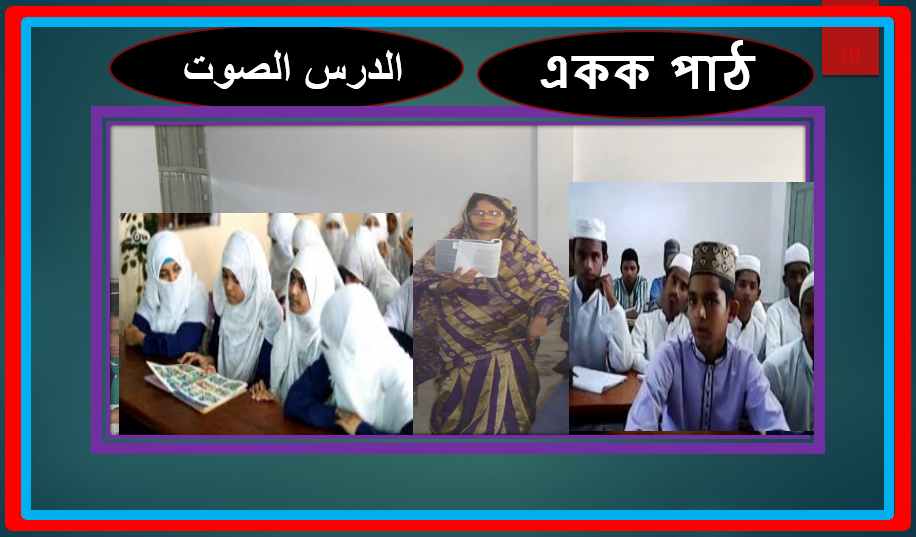 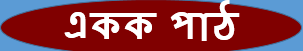 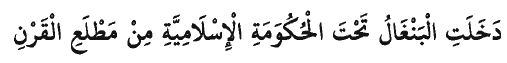 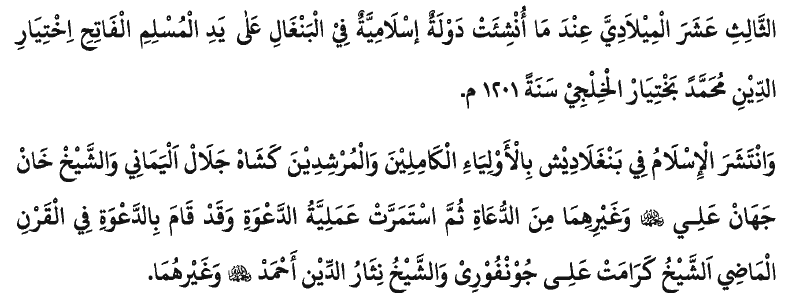 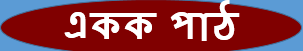 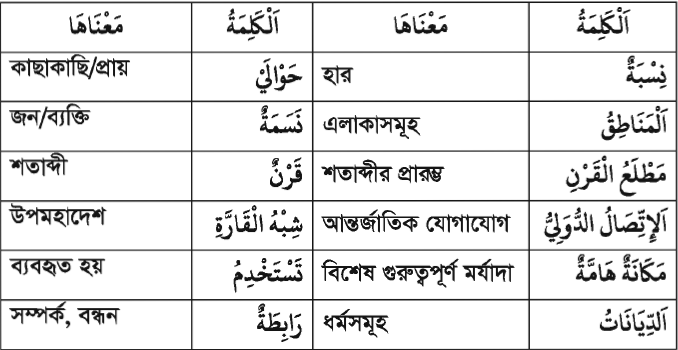 অনুবাদ পড়
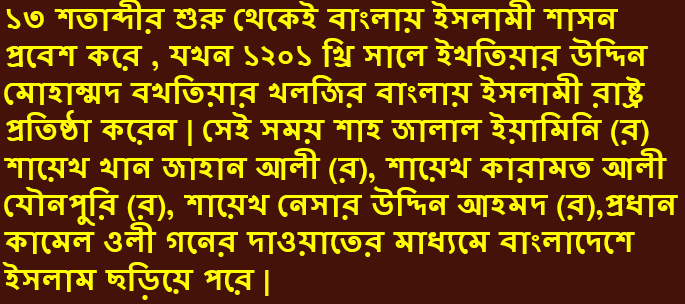 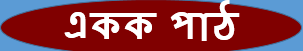 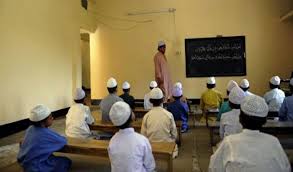 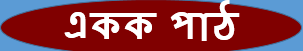 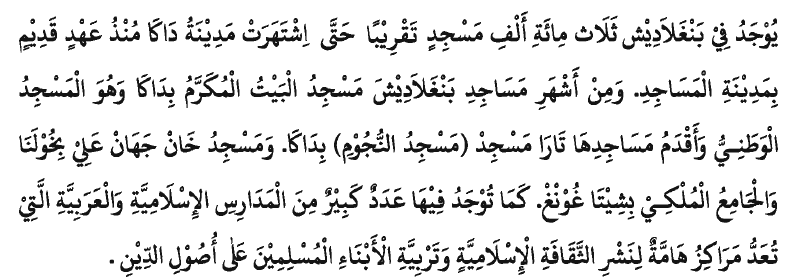 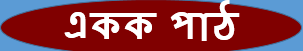 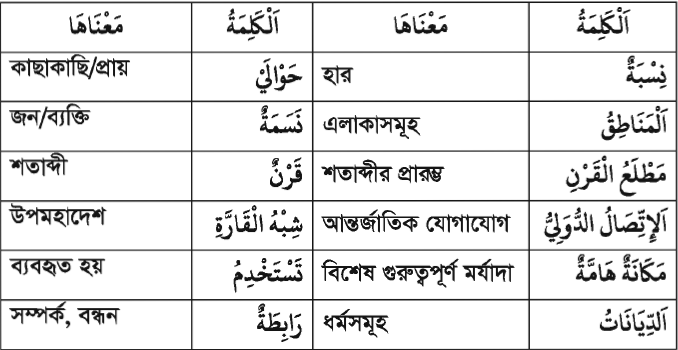 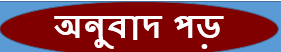 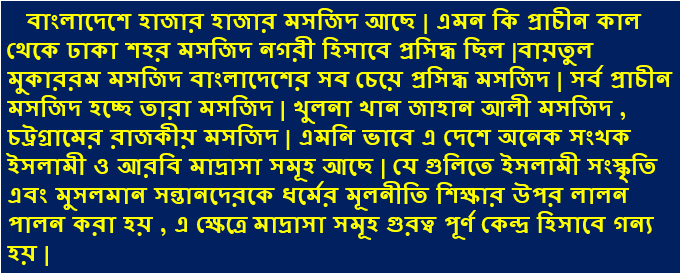 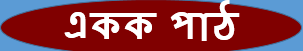 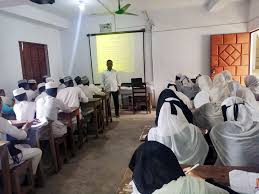 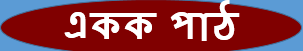 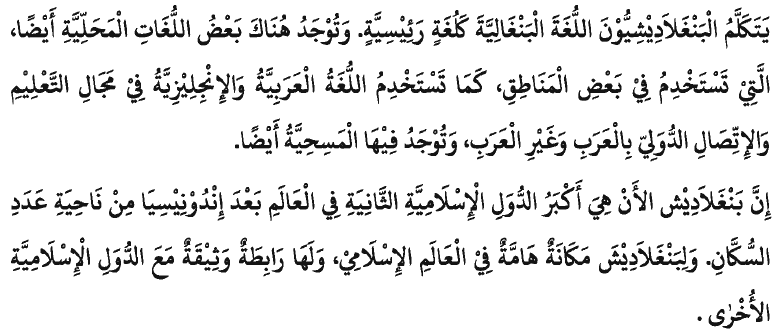 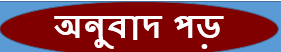 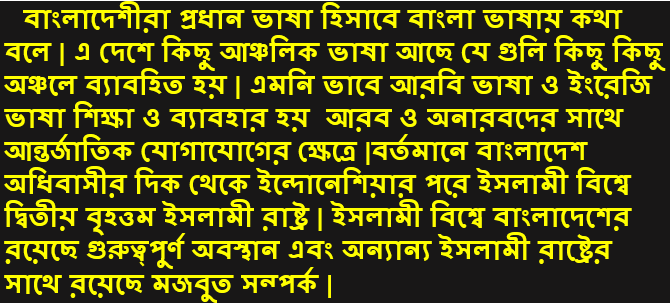 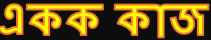 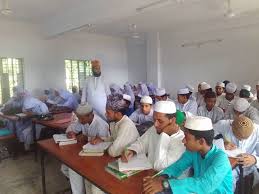 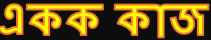 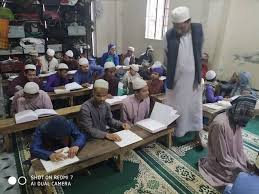 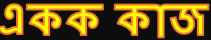 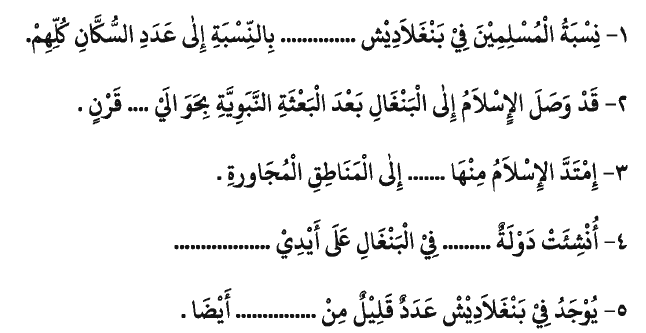 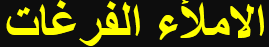 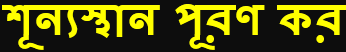 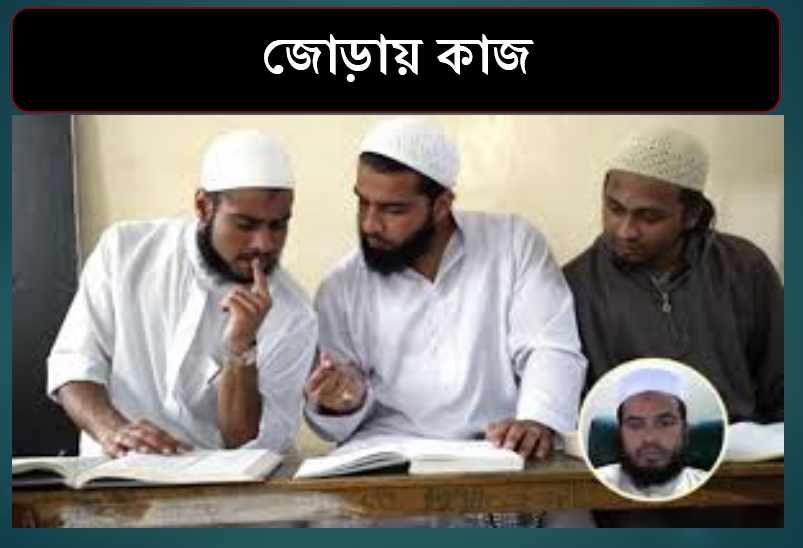 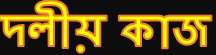 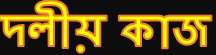 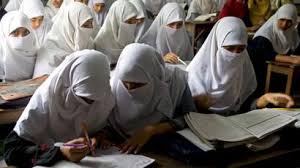 দলীয় কাজ
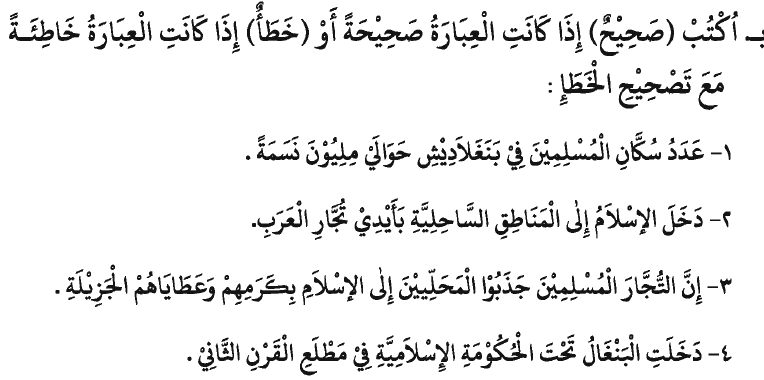 মূল্যায়ন পরীক্ষা-1
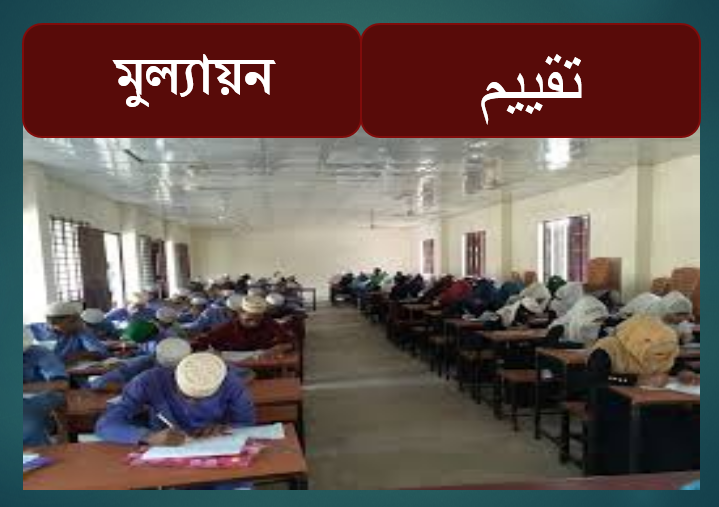 মূল্যায়ন পরীক্ষা-1
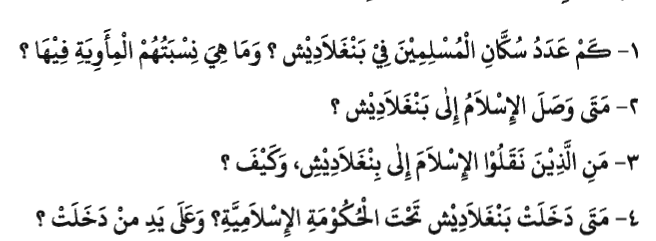 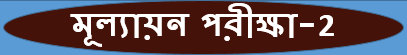 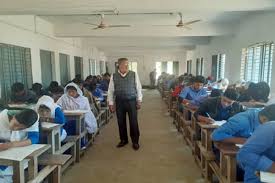 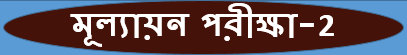 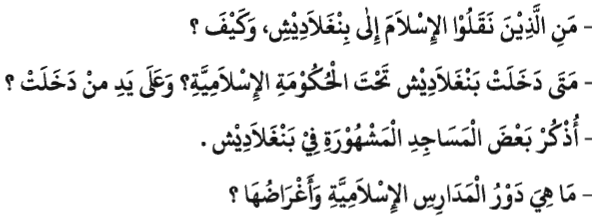 1

2

3

4
বাড়ির কাজ
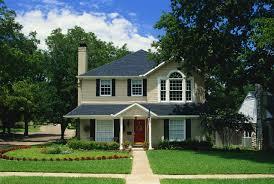 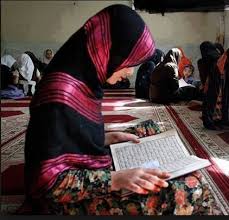 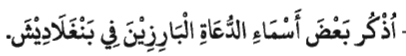 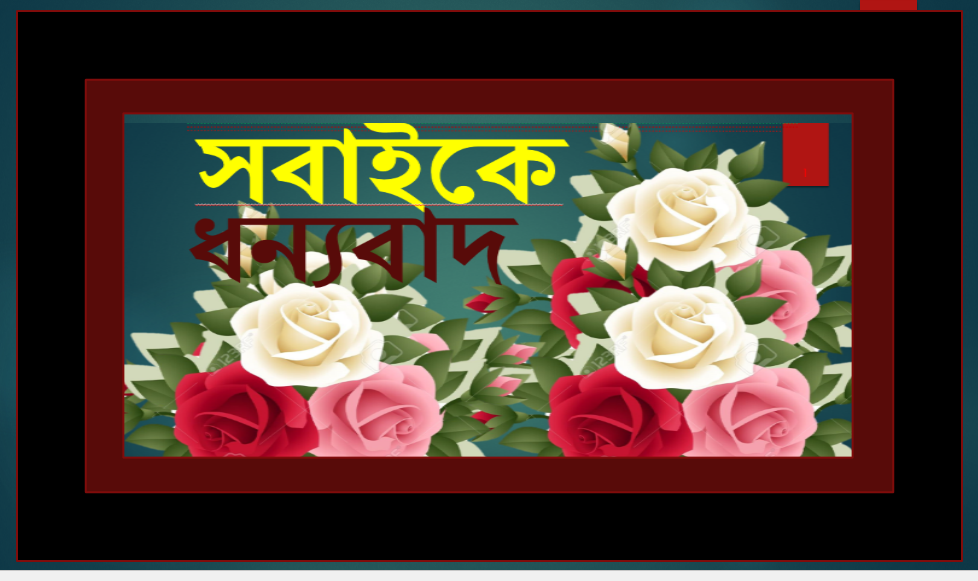